Farm to Fork
Week 9
O’Connell Ranch
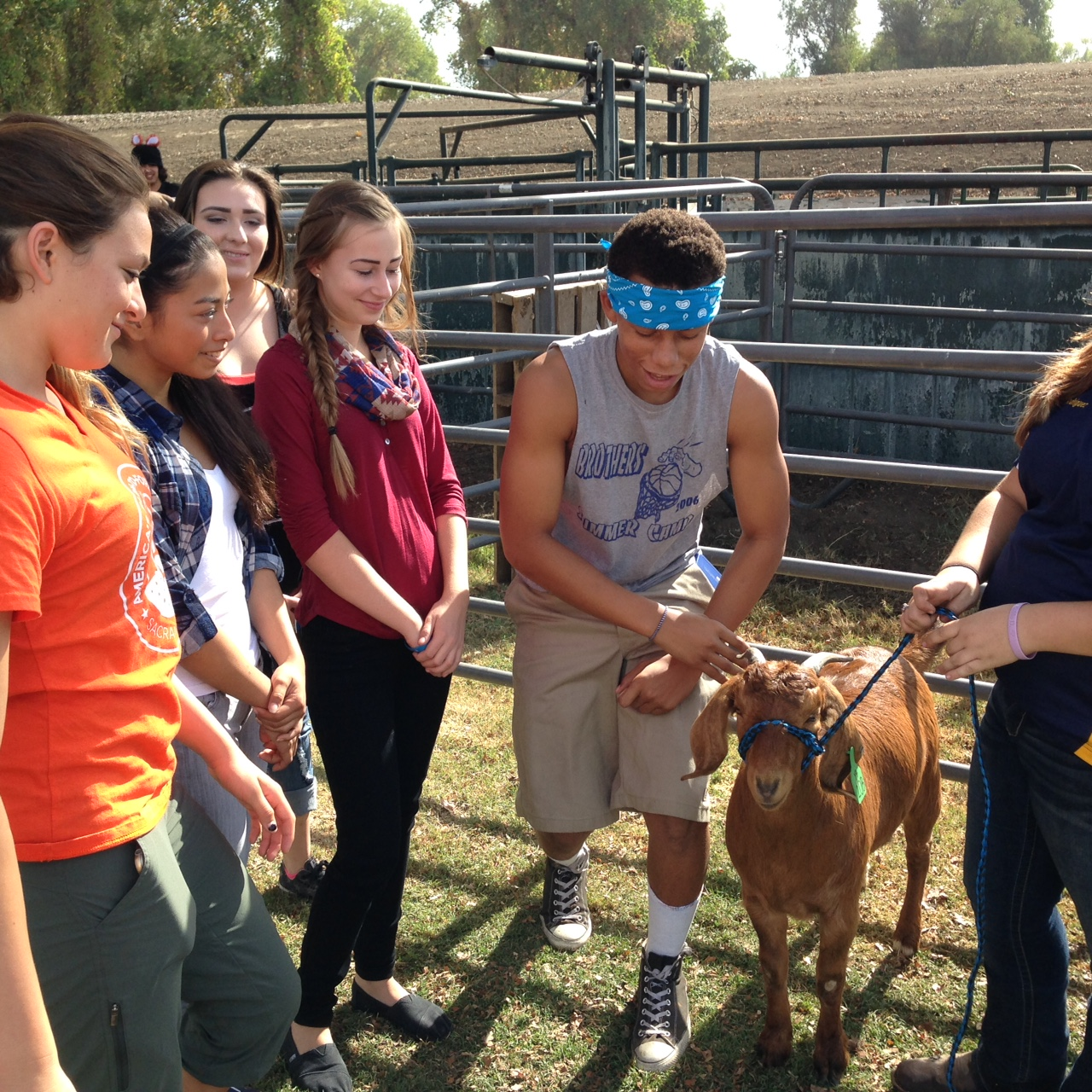 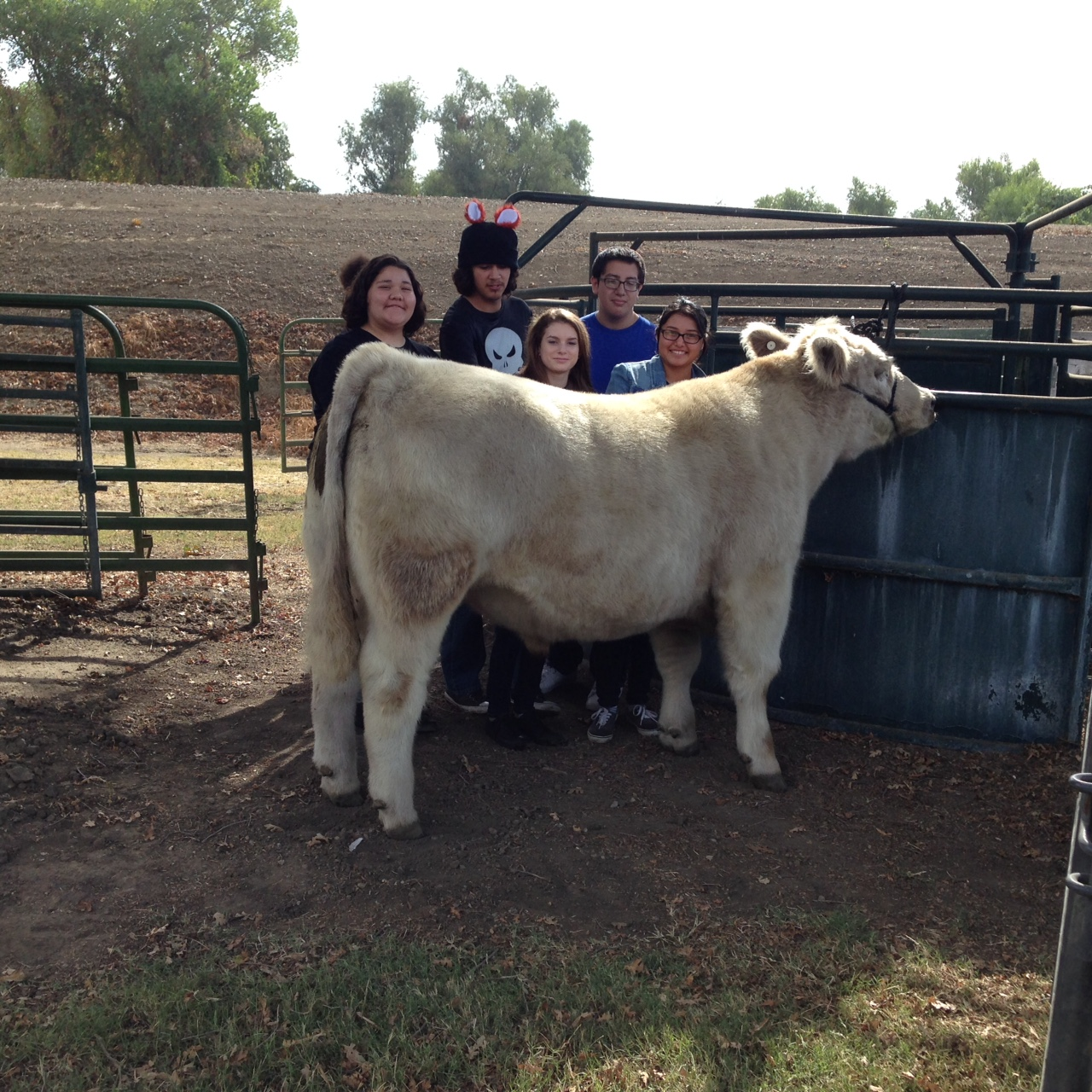 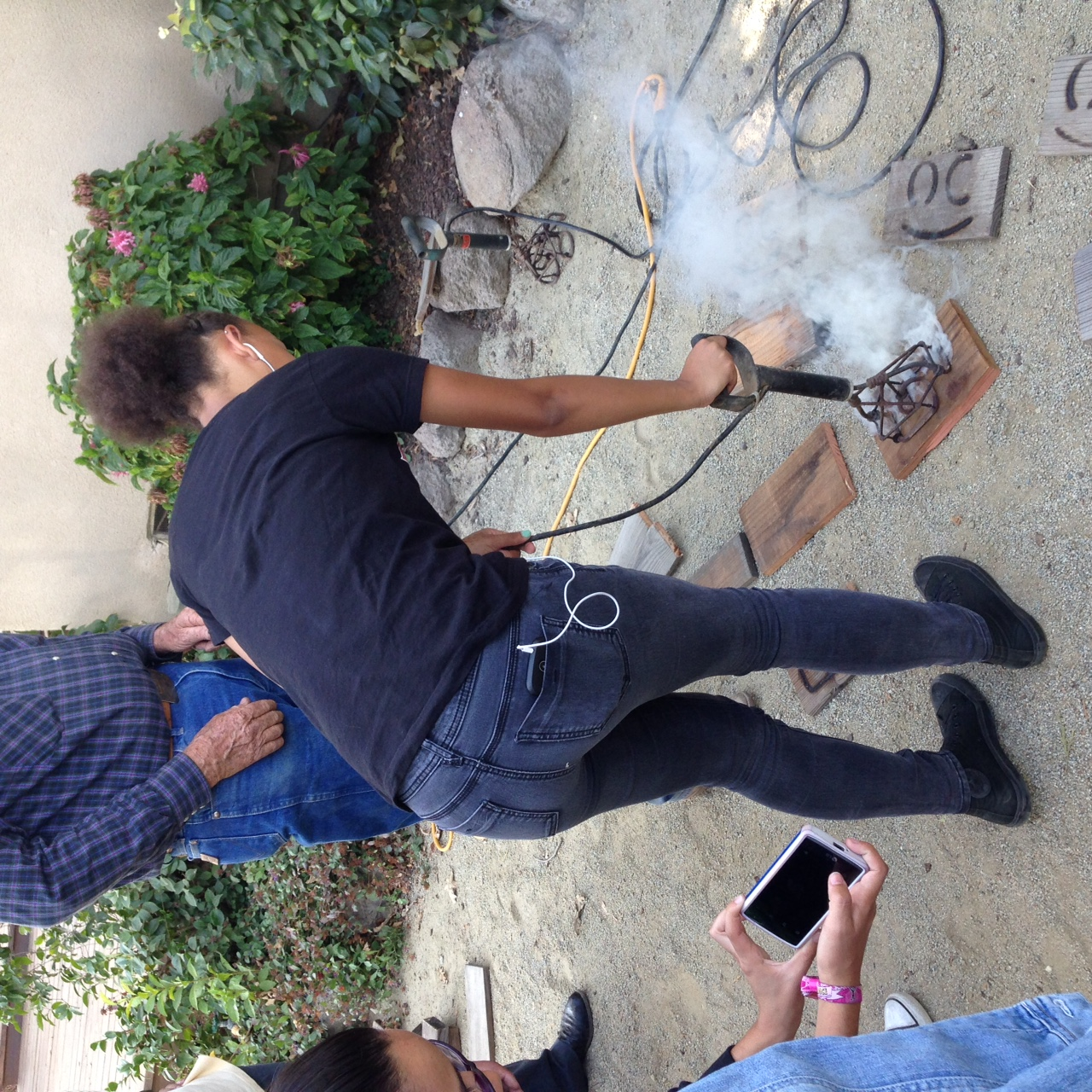 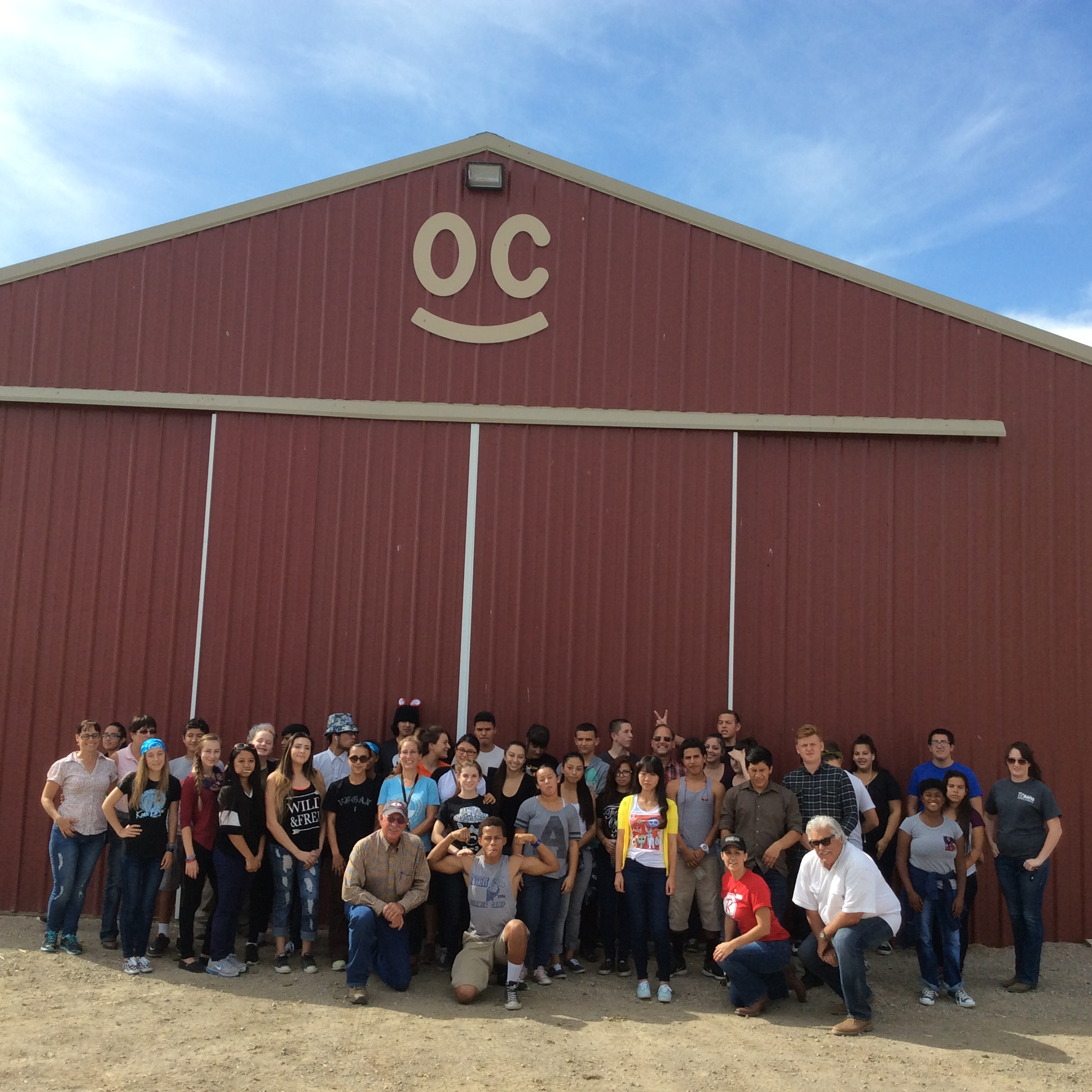 10/12 Genetically Modified OrganismsObj. TSW learn the pro’s and con’s of producing/ growing GMO’s. P. 76 NB
What was your article about?
What are some concerns about GMO’s after reading this article?
What are some benefits about producing GMO?
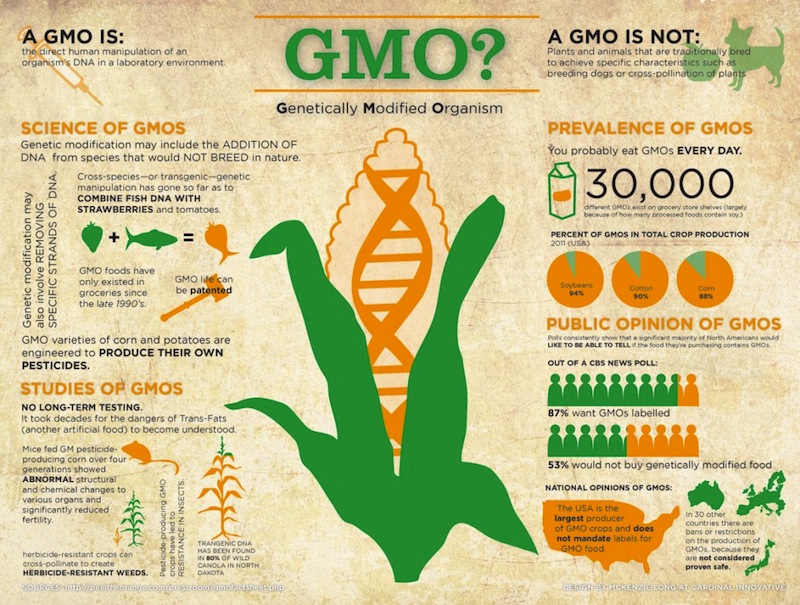 Pumpkin Pie!!!!
Thursday October 15
1 pm
Bryte Campus
You have to have your own transportation
Sign Up with McAllister
Biodigestion
Move the 7 Yellow Food Waste bins around the Quad where it makes sense for students to throw away their food
Place 2 plastic bags into each yellow bin.
Poke 1 hole into the outermost bag so it does not balloon up.
Place a 3rd plastic bag on one of the handles.
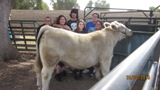 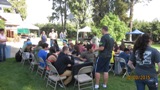 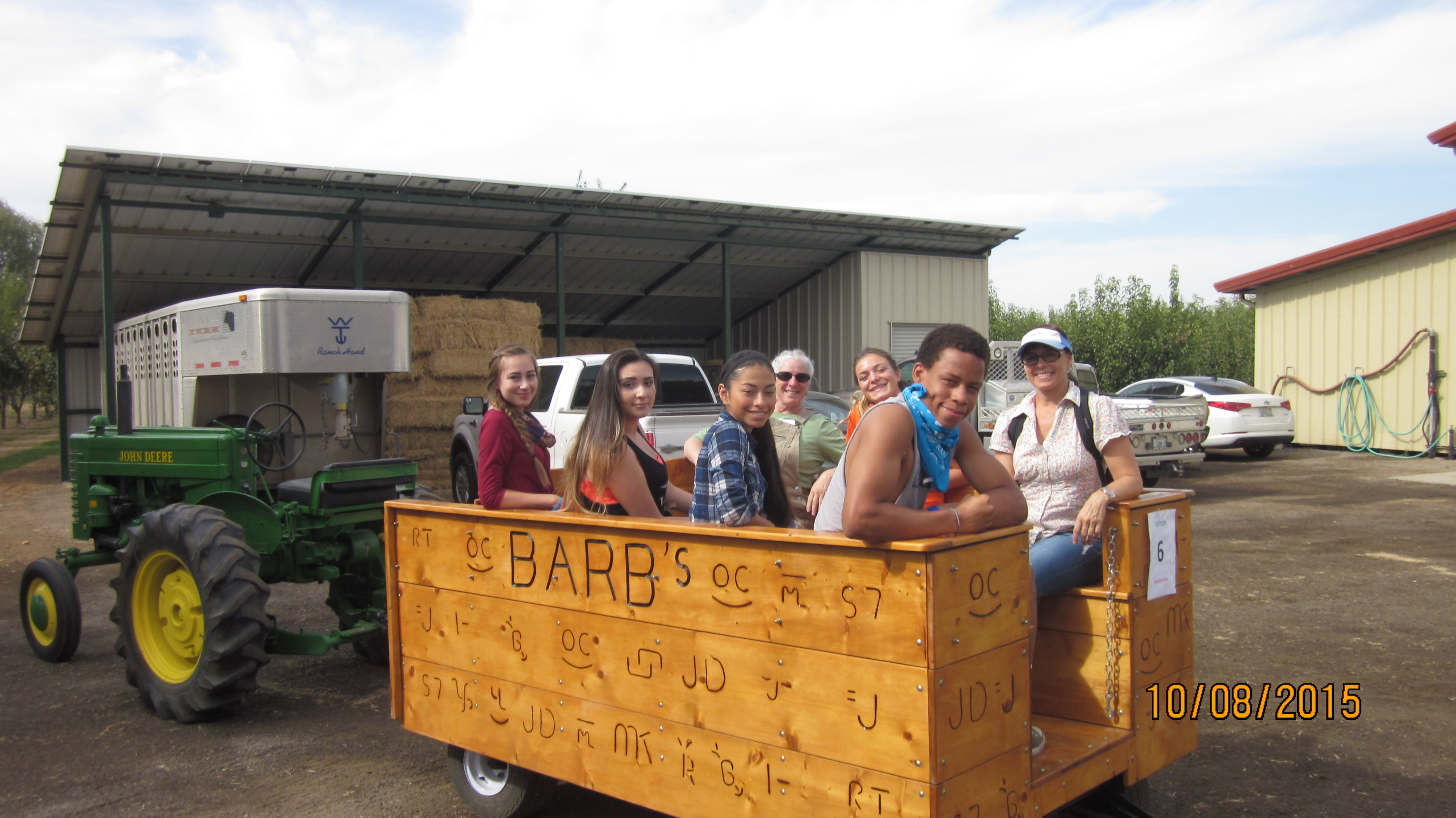 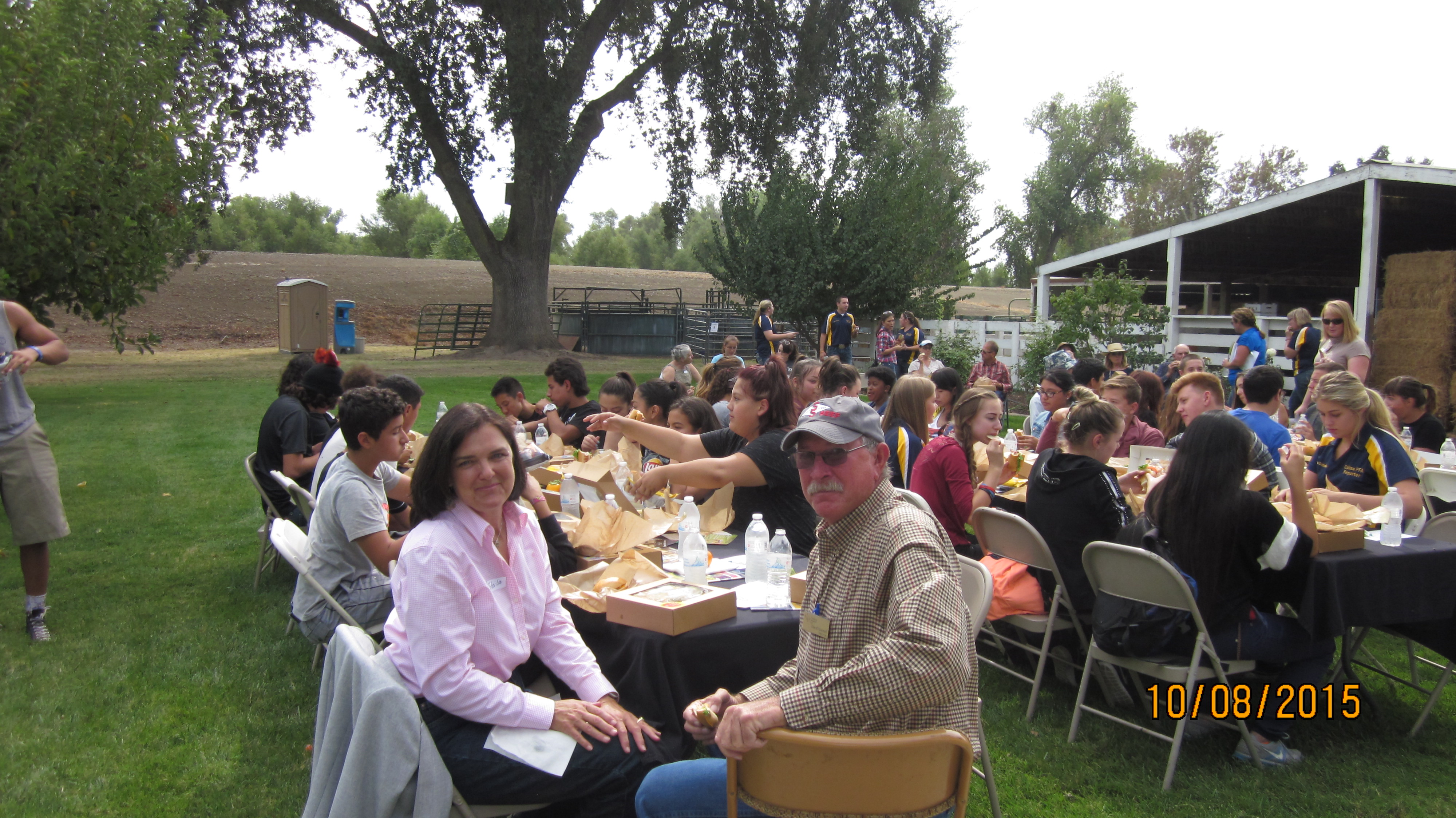 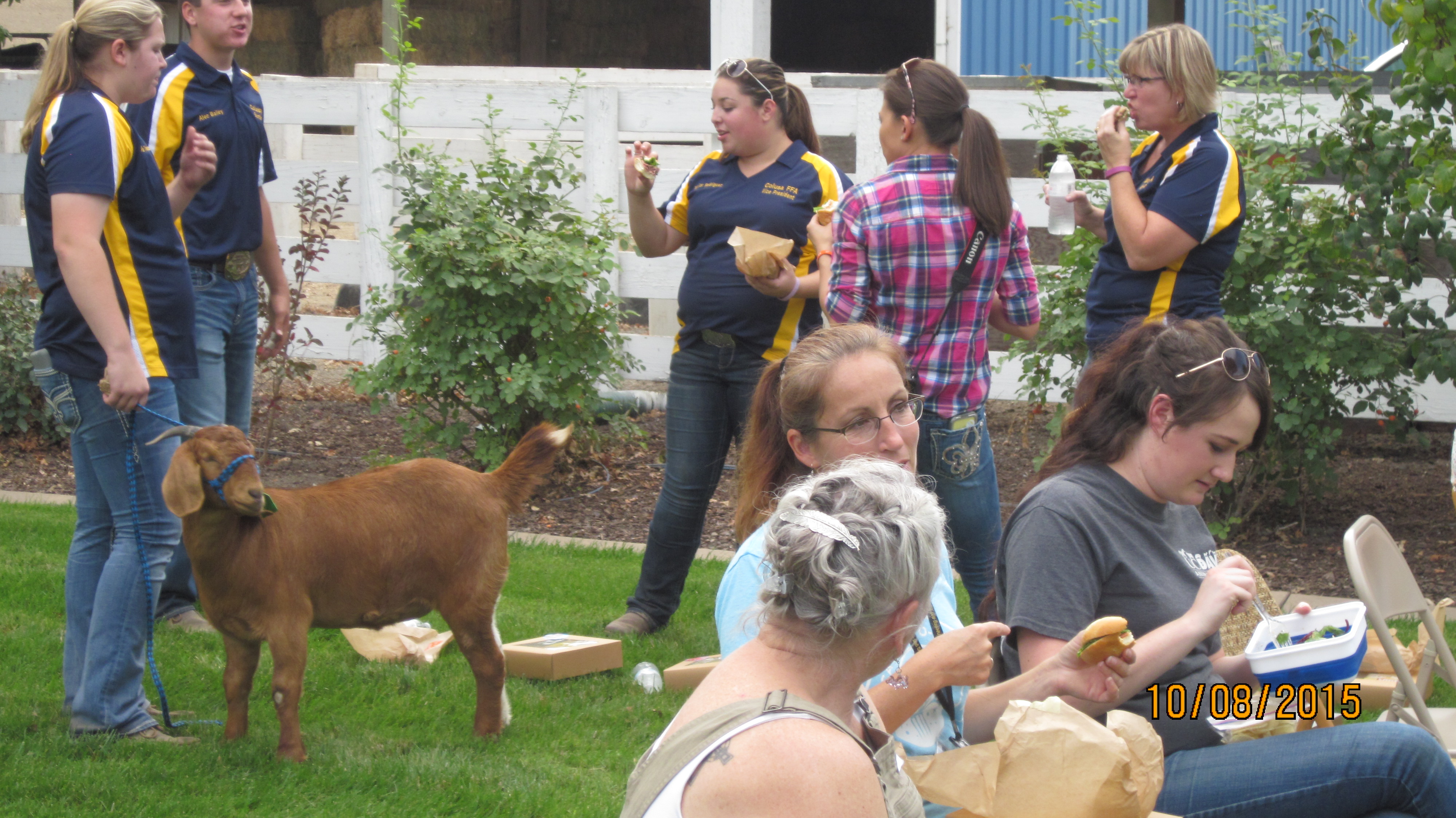 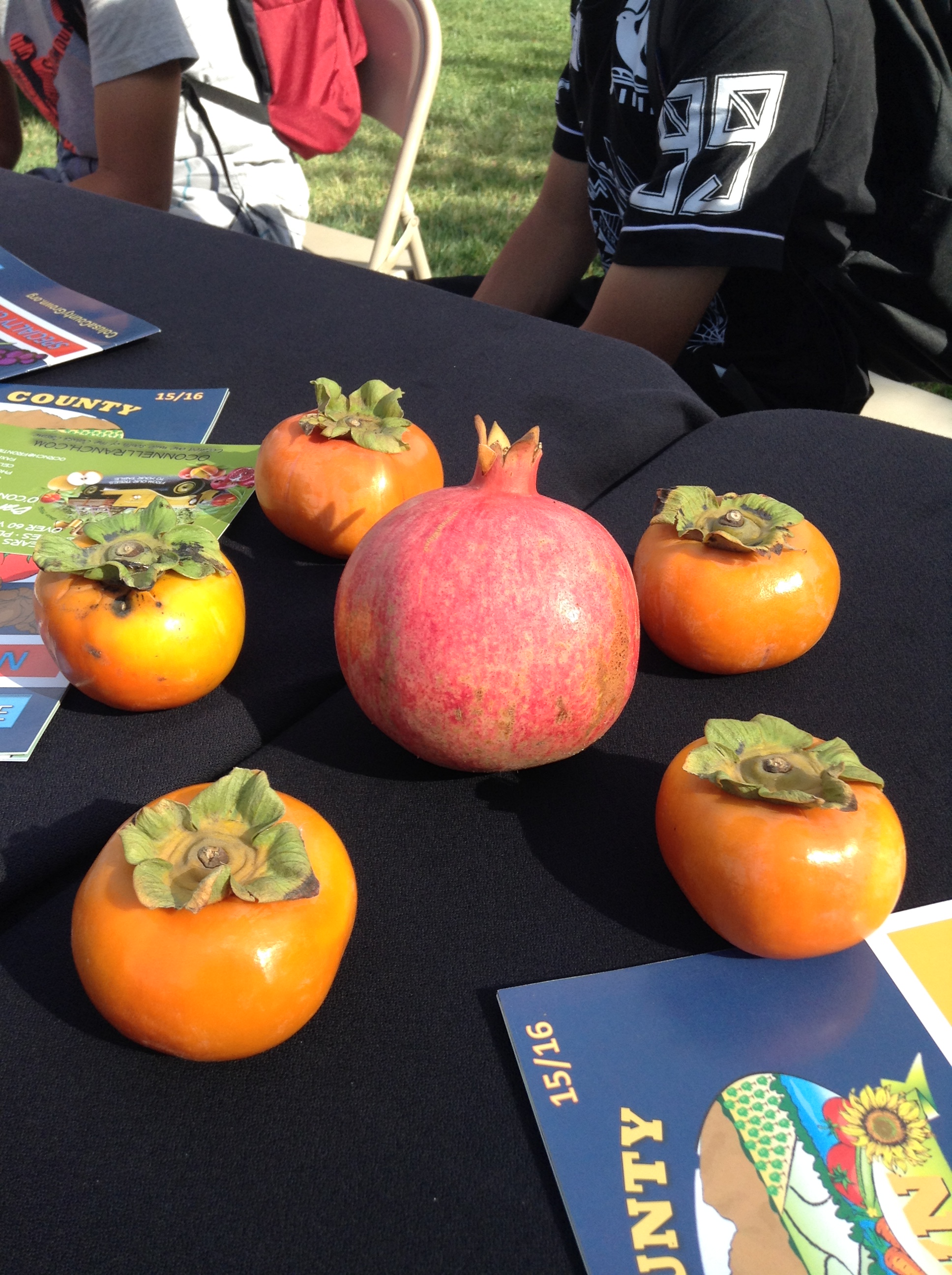 10/13 Urban and Rural Food PracticesObj. TSW learn about the different types of growing food to meet market demands. P. 78 NB
How did the O’Connell’s/ rural farmers grow their food?  
How is the Urban Farm beneficial?
Rooftop gardening is happening in densely urban cities, how is it beneficial?
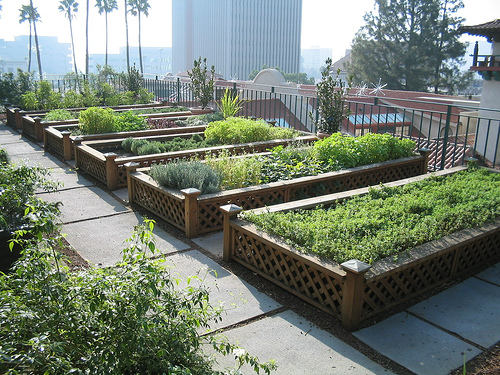 10/14 Your Garden ProjectObj. TSW reflect on their garden project to gain a valuable understanding as to why caring for something other than one’s self is important. P. 80 NB
What steps have you taken to start your garden project?
What concerns do to need to address before you present your project tomorrow?
What have you learned from your experience in the garden?